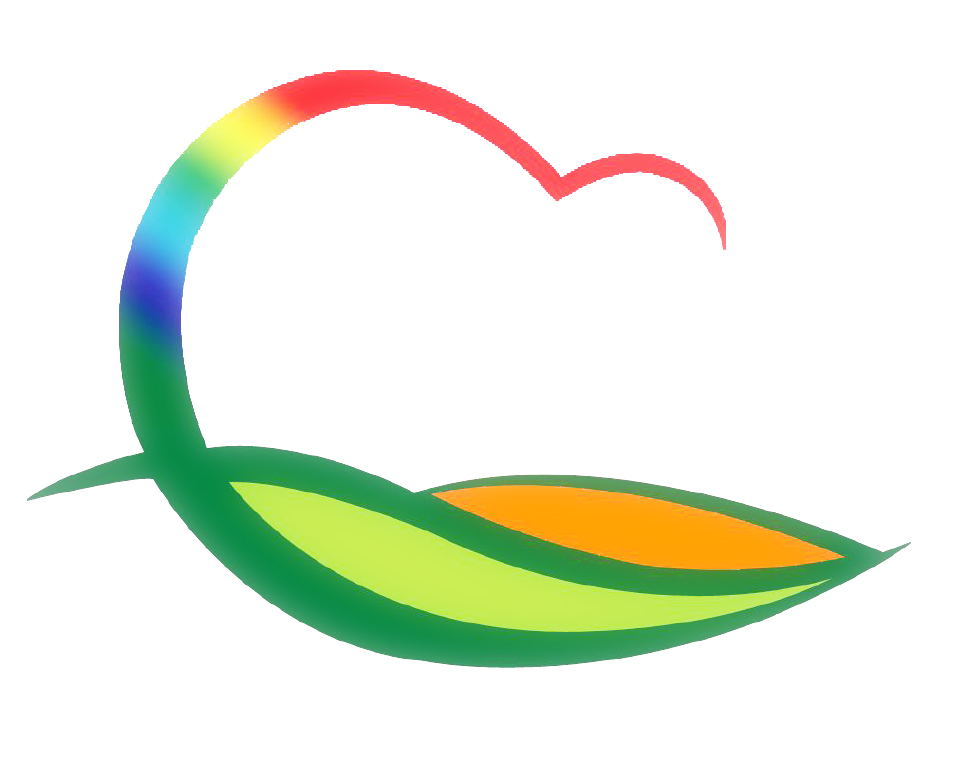 경   제   과
[Speaker Notes: 먼저, 지금의 옥천입니다.]
5-1. 코로나19 피해 소상공인 고정비용 지원사업 변경 추진
4. 27.~7. 31./2,040명/40만원 지원/온라인, 읍.면사무소 신청
     ※ 5. 28일 현재 : 430명 접수
변경내용
     - 매출 증빙 : 19년 3월, 20년 3월 대비 30% 감소   
        → 19년 3, 4월 또는 20년 3, 4월 대비  20% 감소
     - 매출감소 무증빙자 : 지원 제외 → 50%(20만원) 지급
5-2. 코로나19취업취약계층 지원을위한 공공근로사업 추진
6. 1.(월) ~ 7. 31.(금) / 26명 / 행정과 등 12개소
본청 문서고 및 행정자료실 환경정비 등 12개 사업
5-3. 신중년 경력활용 지역서비스일자리사업 추진
6. 1.(월) ~ 11. 30.(월) /12명(치매예방:8명, 자살예방:4명) 
치매선별검사 및 농약보관함 관리 등
영동군 보건소 치매안심센터, 건강증진센터
5-4. 중소기업 환경개선 지원사업 공고
6. 1.(월) / 5개업체 / 50백만원
기숙사, 식당, 화장실등 근로자를 위한 편의시설 개·보수
5-5. 봄철 농촌일손돕기 추진
6. 3.(수) / 10명 / 황간면 신흥리 156-1번지외 1필지
복숭아 알솎기